What Makes a Good Maths Resource?
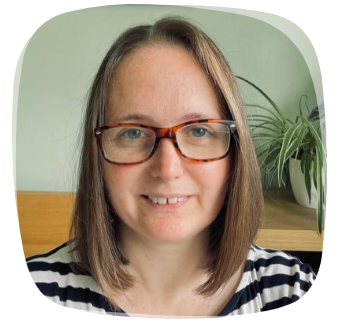 Practical Considerations when Creating or Adapting Resources for the Secondary Classroom
Amanda Austin
@draustinmaths
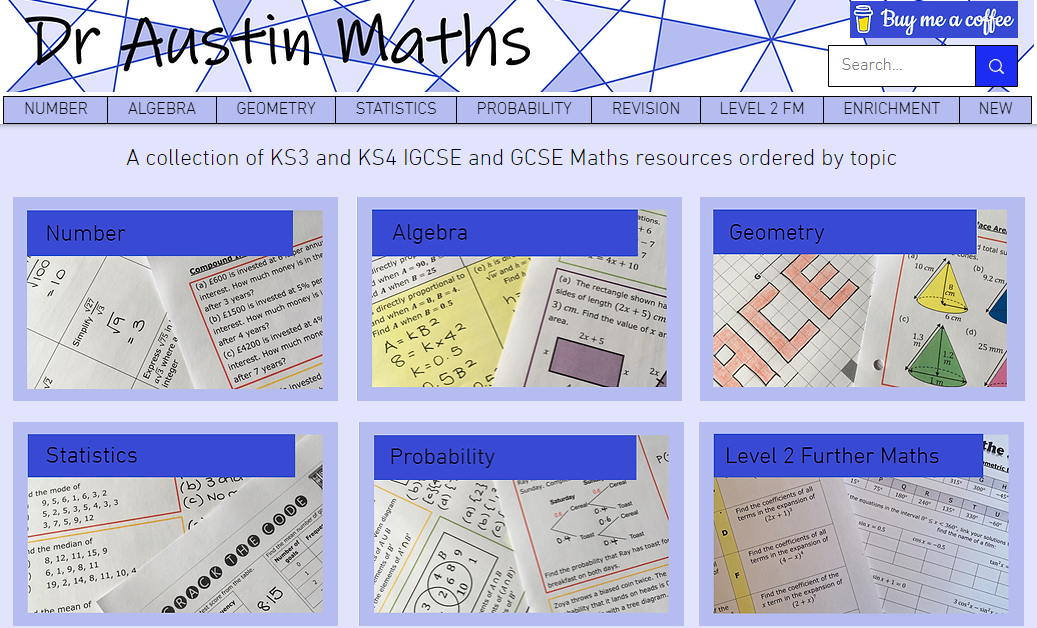 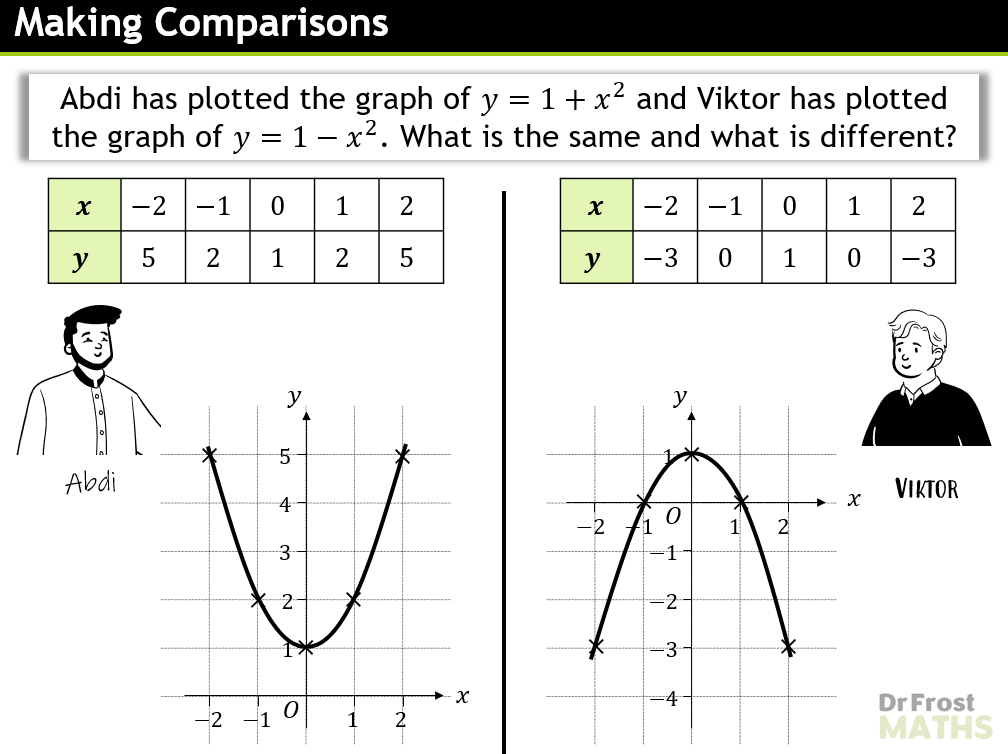 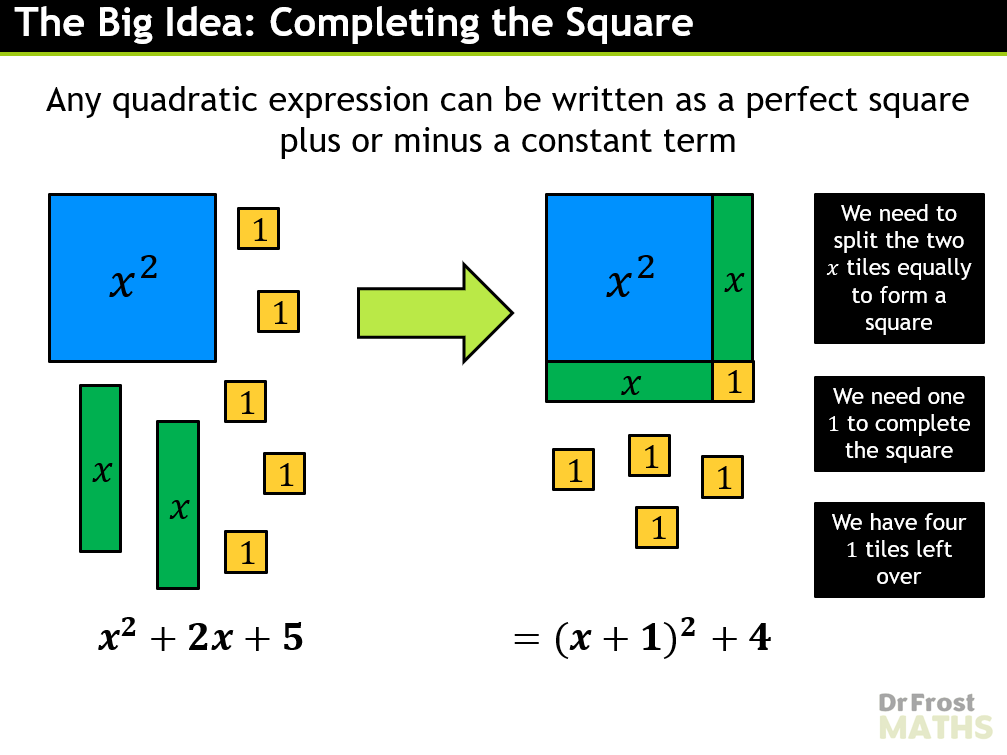 What Makes a Good Maths Resource?
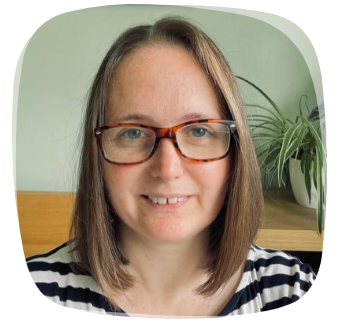 Practical Considerations when Creating or Adapting Resources for the Secondary Classroom
Amanda Austin
@draustinmaths
Is it easy to get started?
1
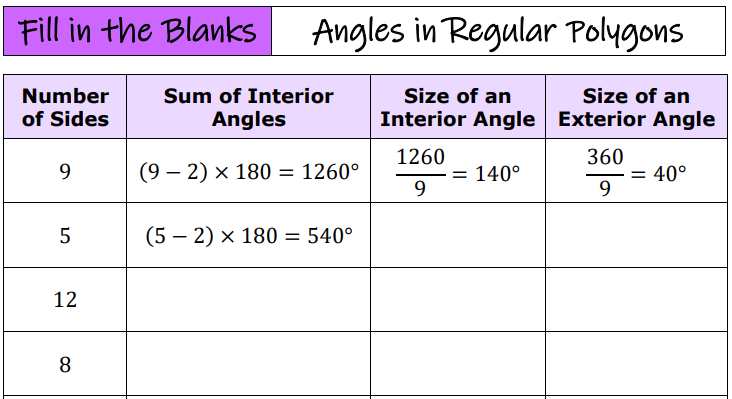 Worked 
Examples
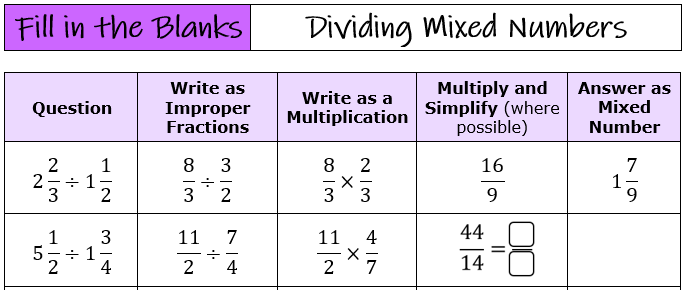 Is it easy to get started?
1
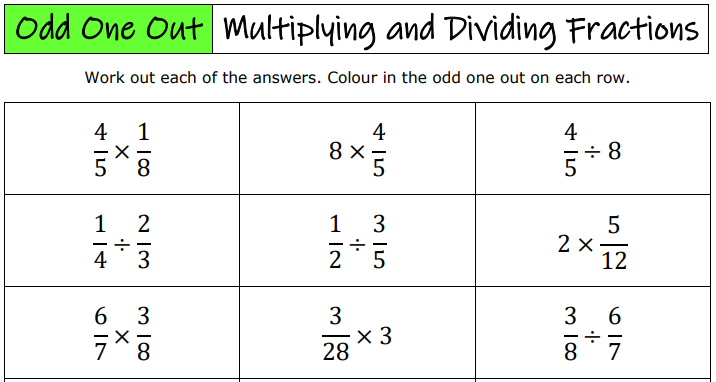 Clear 
Instructions
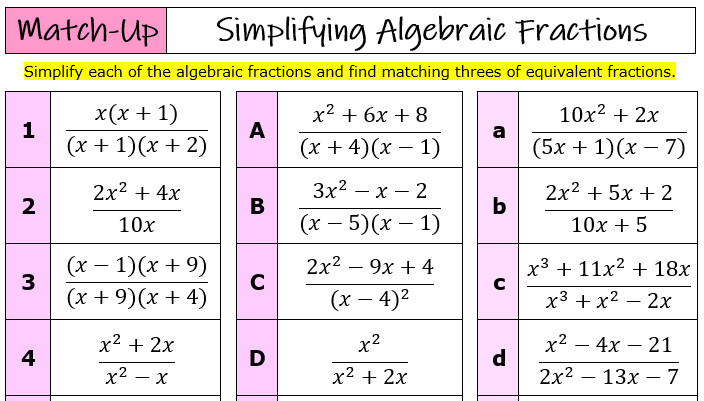 Is it easy to get started?
1
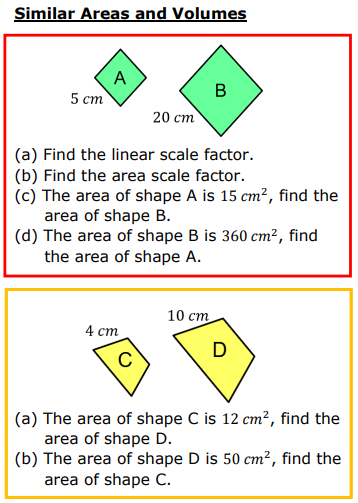 Scaffold by splitting questions into multiple steps
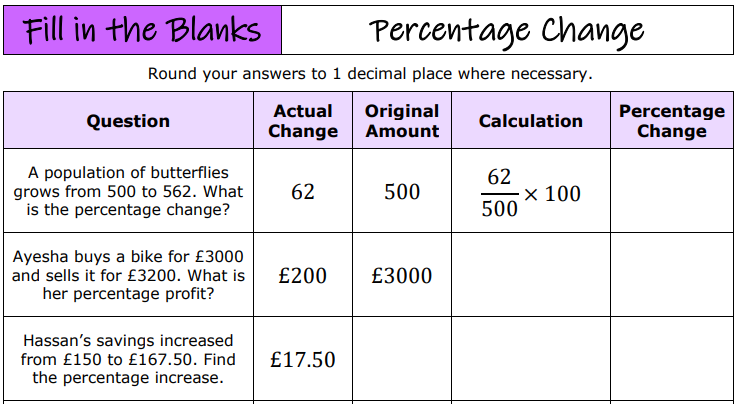 Is it easy to get started?
1
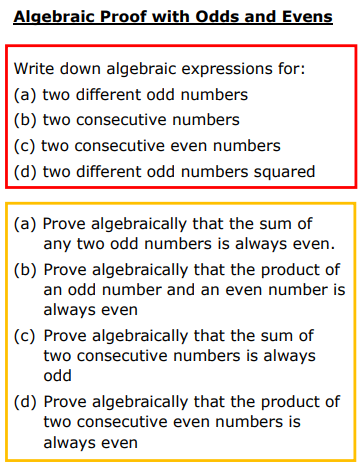 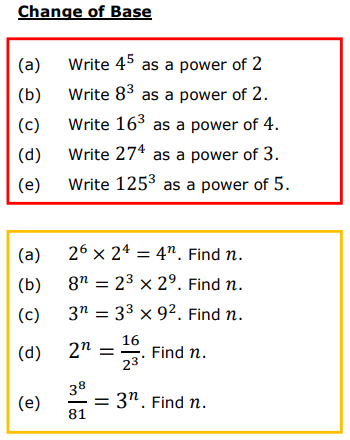 Scaffold 
by practising 
pre-requisite 
skills
Is it easy to get started?
1
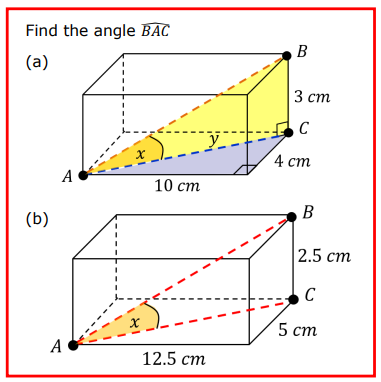 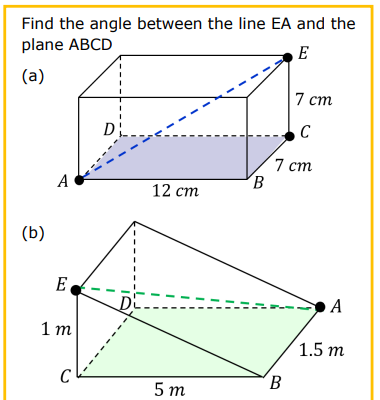 Scaffold 
with diagrams
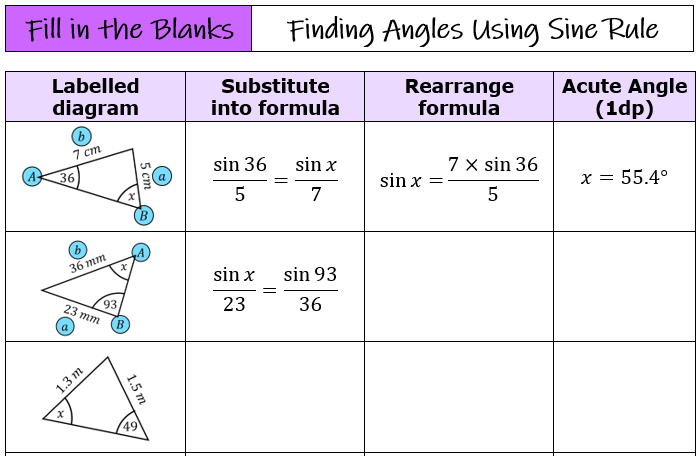 Is it easy to get started?
1
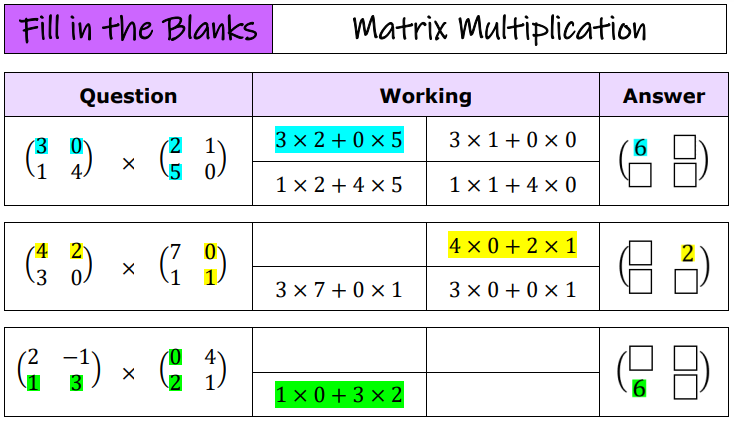 Scaffold 
using 
colour
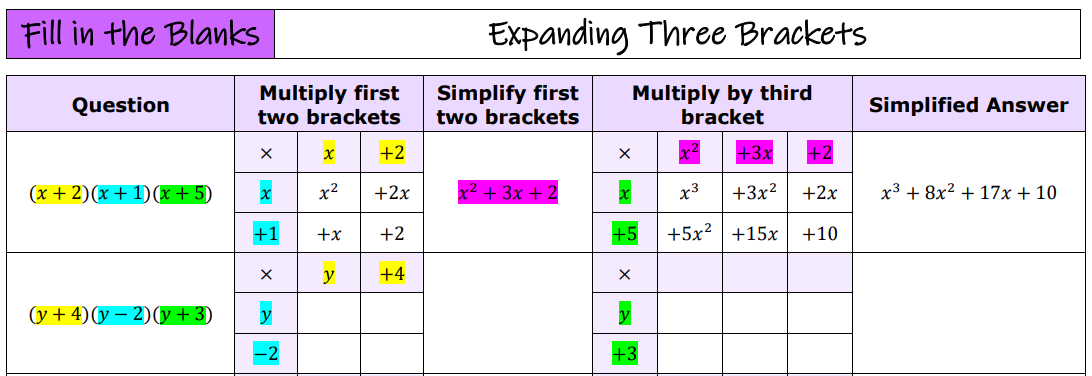 Does it build confidence?
2
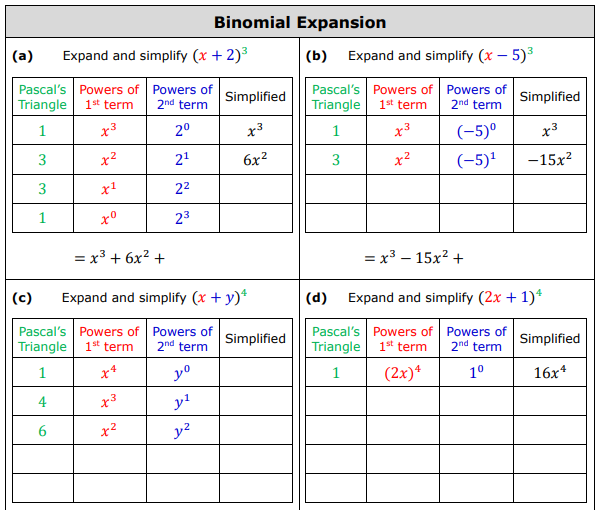 Backwards fading
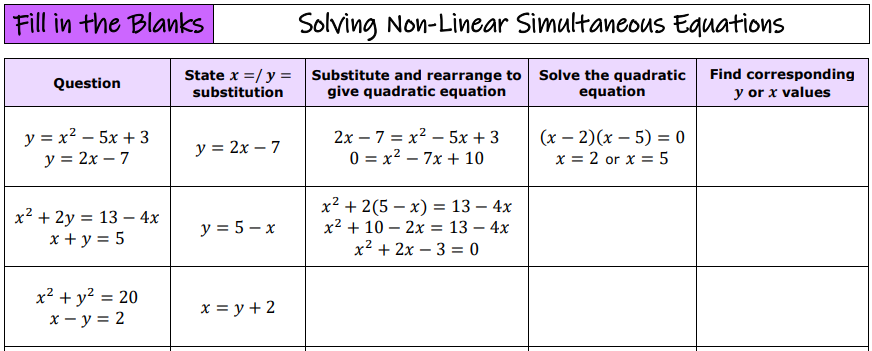 Does it build confidence?
2
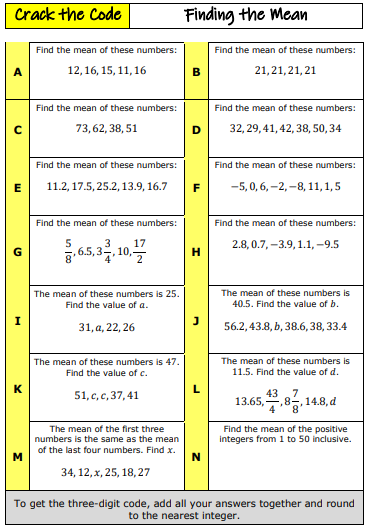 Increasing in difficulty
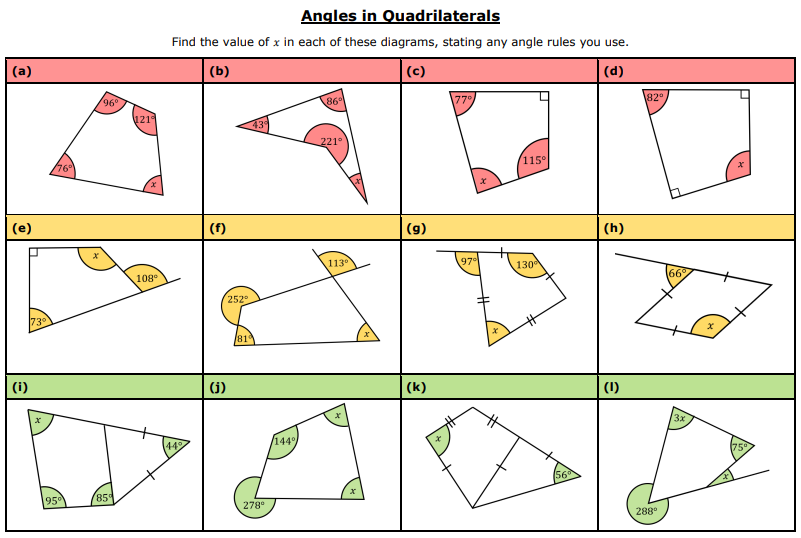 Does it provide challenge?
3
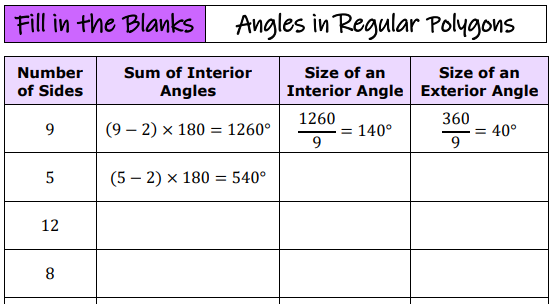 Generalisation
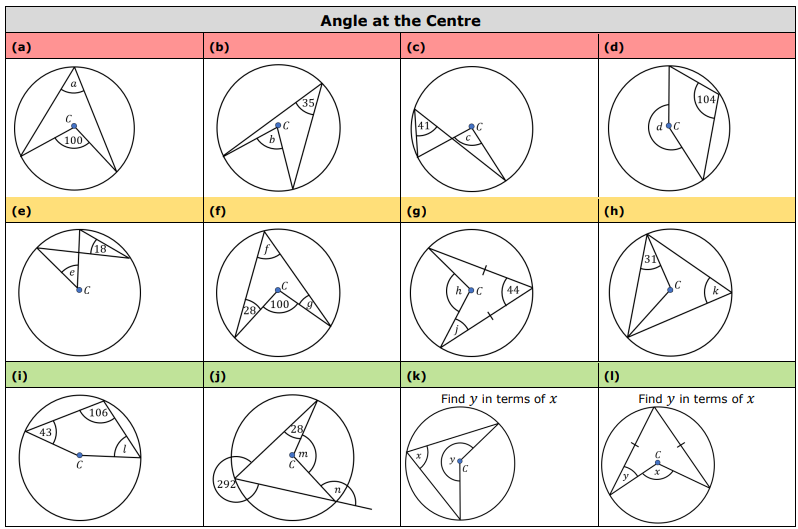 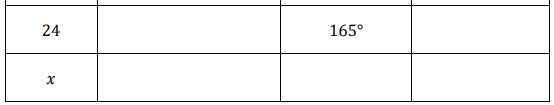 Does it provide challenge?
3
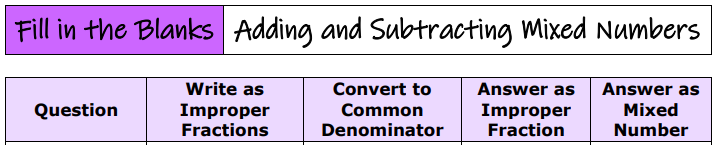 Working backwards
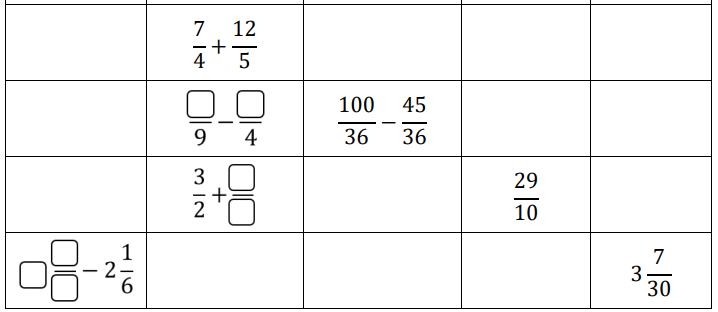 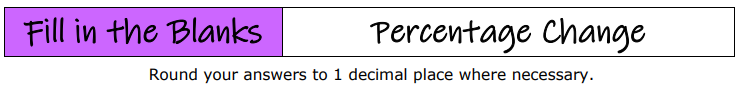 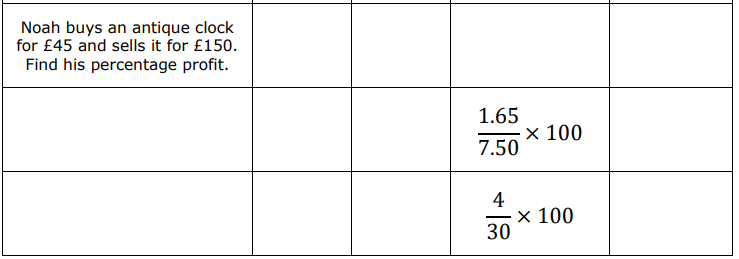 Does it provide challenge?
3
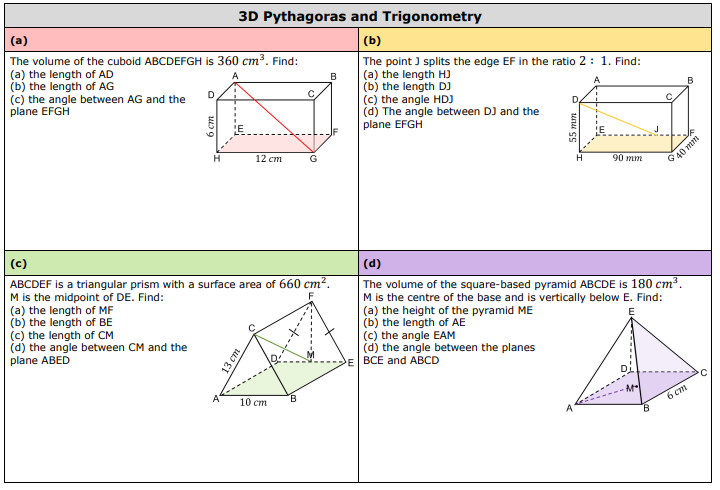 Interweave with
 other topics
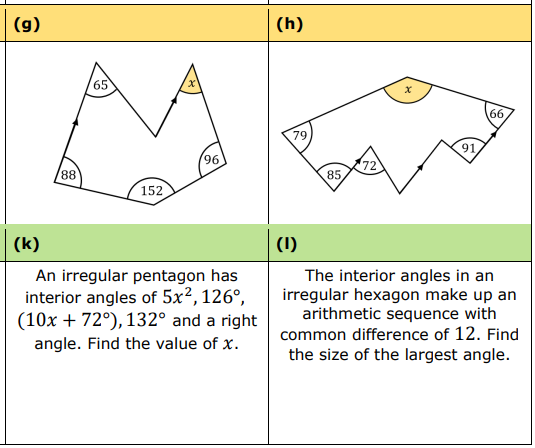 Does it provide challenge?
3
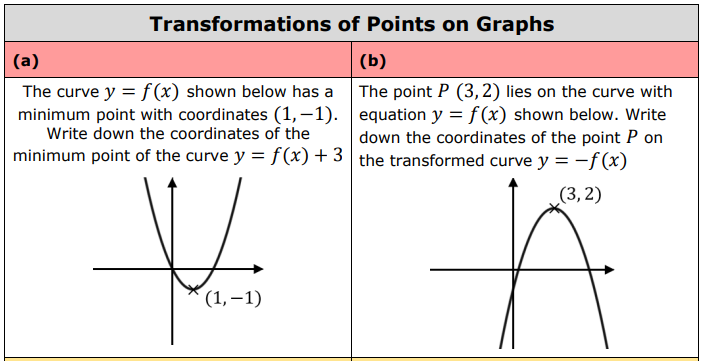 Worded problems
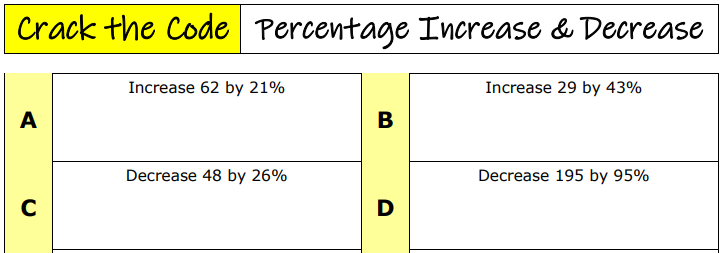 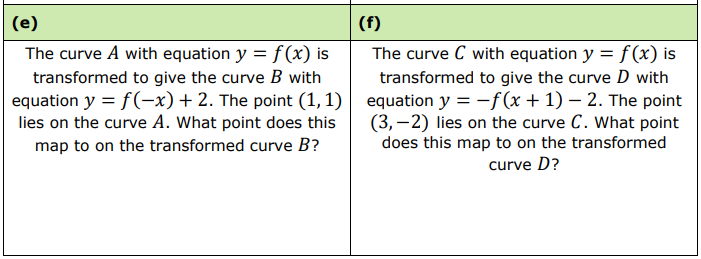 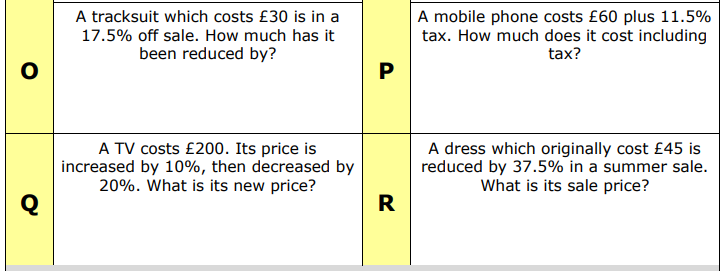 Does it address misconceptions?
4
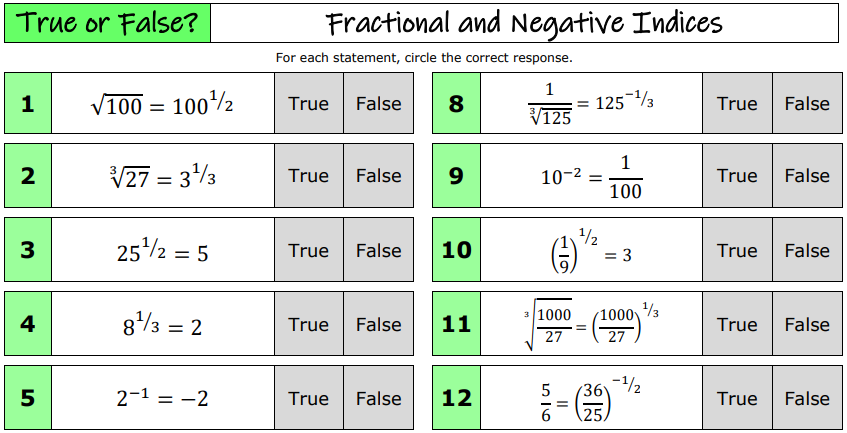 True or 
false?
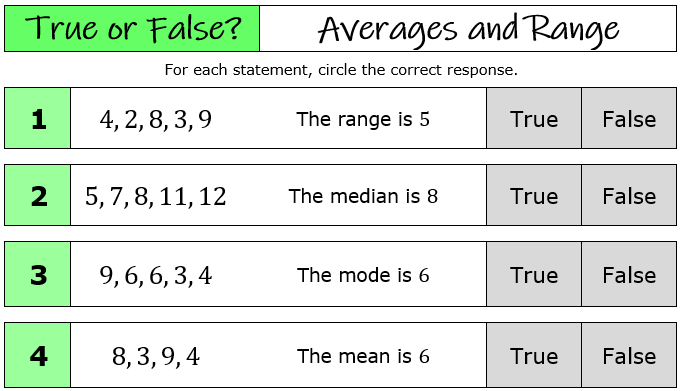 Does it address misconceptions?
4
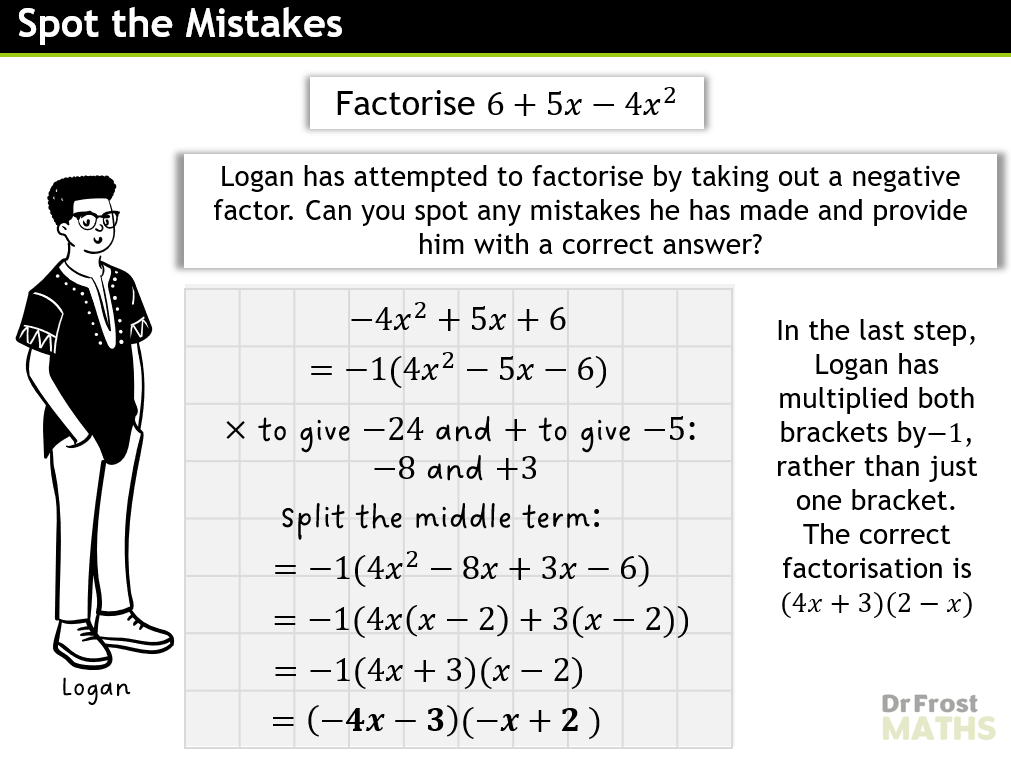 Spot the 
mistake
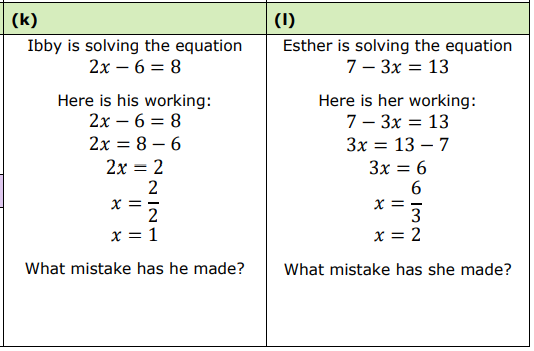 Does it address misconceptions?
4
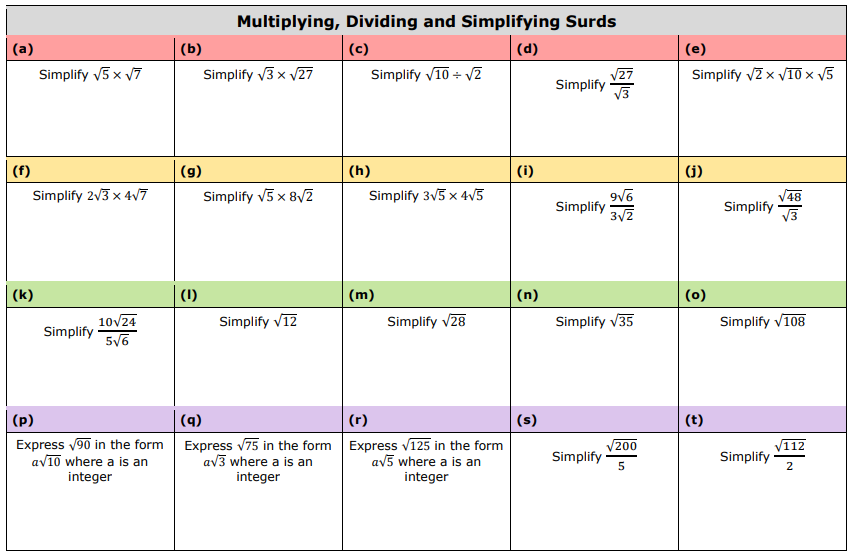 Non-examples 
and impossible
 answers
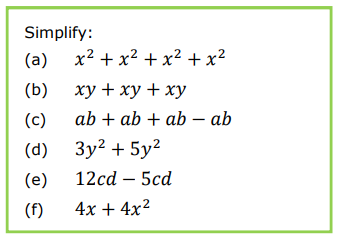 Is it ‘good value’?
5
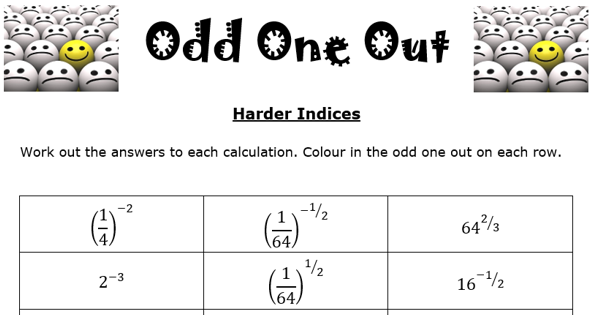 No wasted space 
or distractions
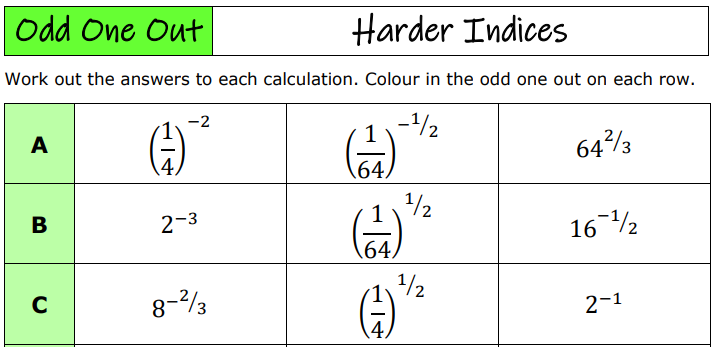 Is it ‘good value’?
5
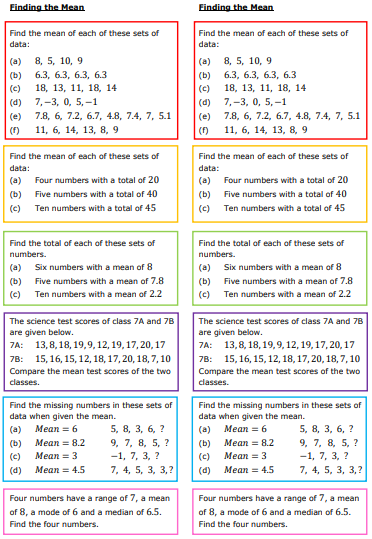 Printer-budget friendly!
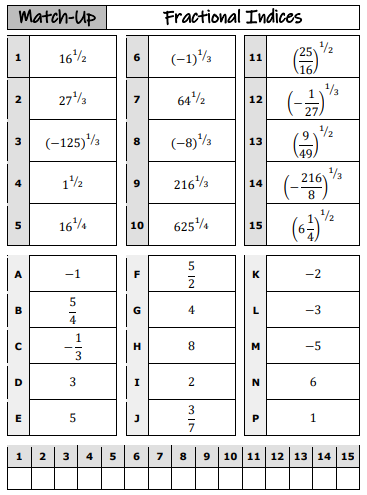 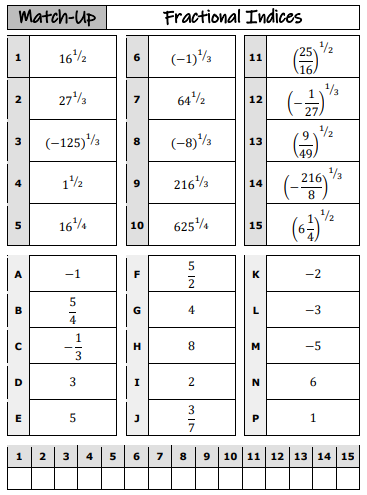 Is it ‘good value’?
5
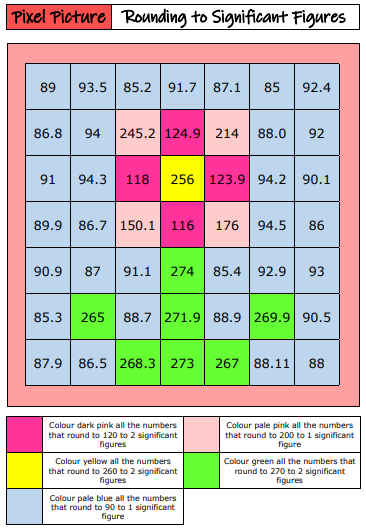 Time spent ‘doing maths’ > 
Time spent doing other things
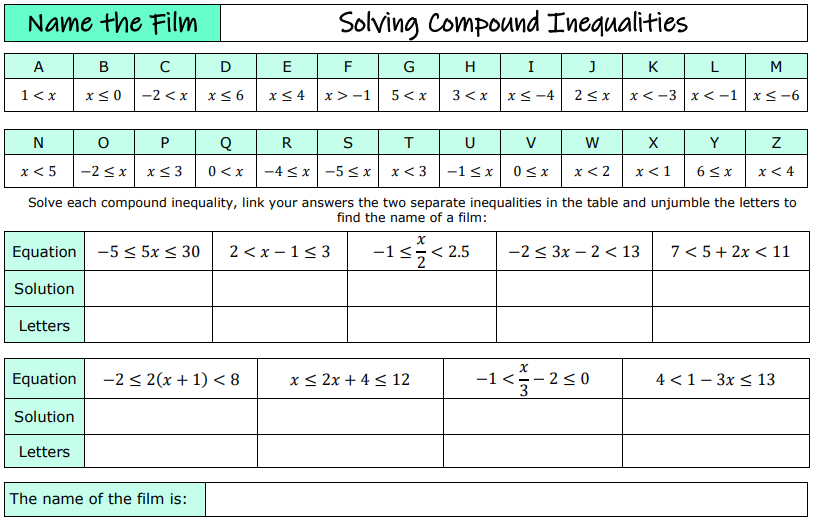 Other miscellaneous things…
6
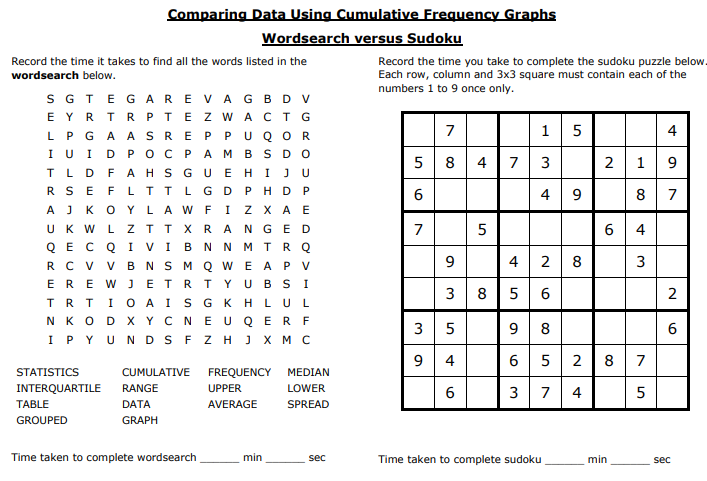 Assumed
knowledge
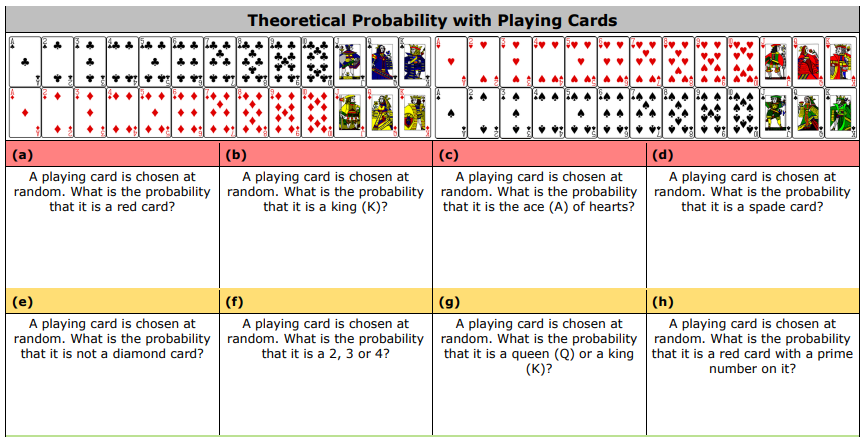 Other miscellaneous things…
6
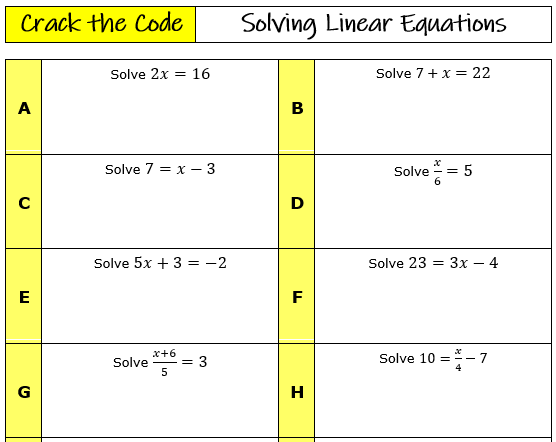 Motivation
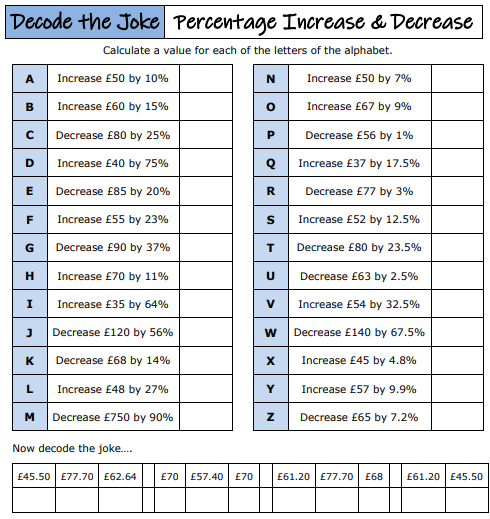 Other miscellaneous things…
6
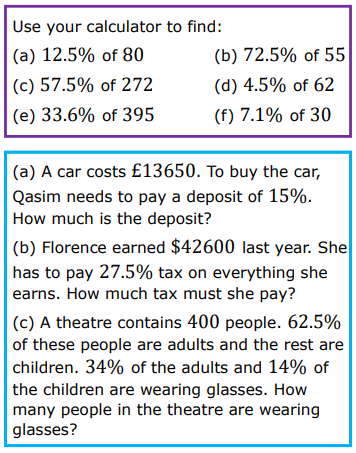 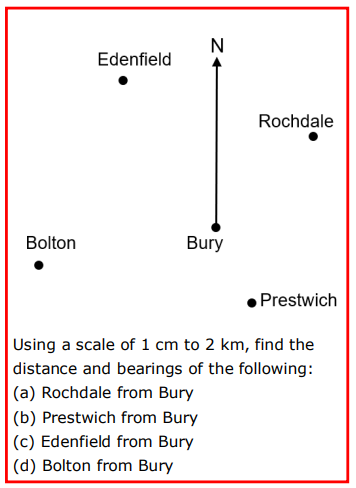 Personalise it 
for your class
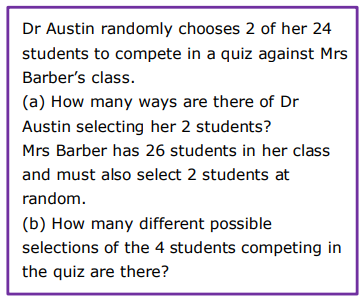 Over to you….
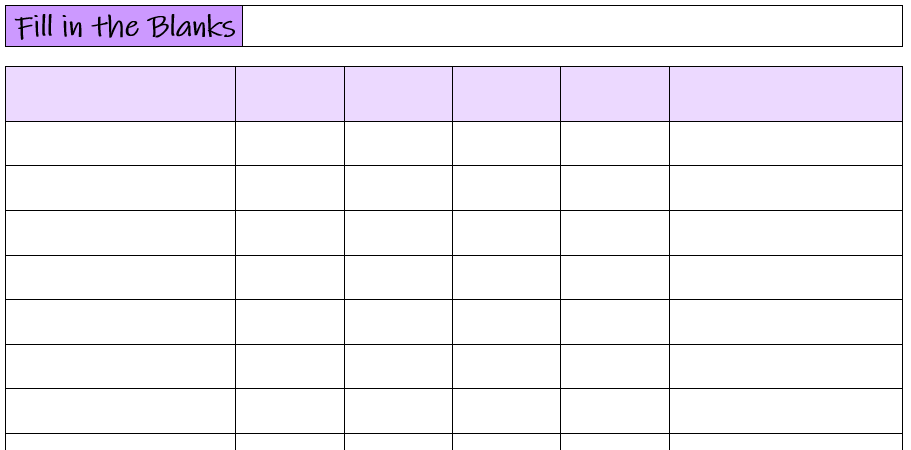 Create or adapt
 a resource
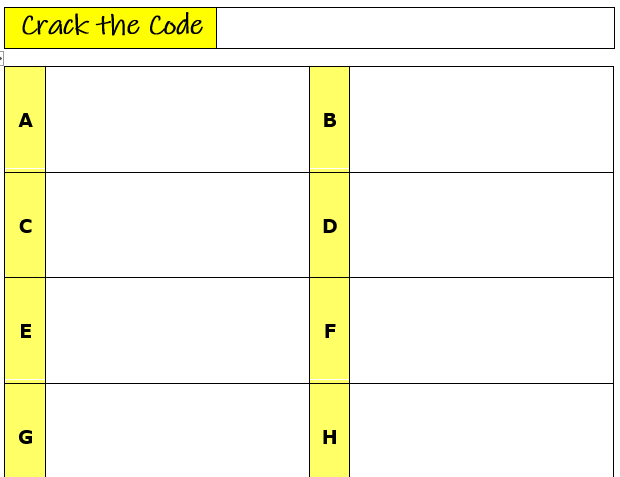